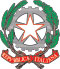 Ministero dell’Istruzione
Ufficio Scolastico Regionale per la Toscana
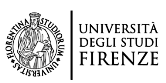 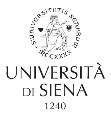 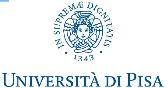 STRUMENTI CONDIVISI TRA MI USR E ATENEI STATALI DELLA TOSCANAMI USR per la Toscana – 10/11/2021
GLI STRUMENTI 
E LE LINEE GUIDA
Elisabetta Bonalumi Dirigente tecnico MI-USR per la Toscana
Dagli STANDARD PROFESSIONALI (DM n. 850/2015) 


Competenze culturali, disciplinari, didattiche e metodologiche

b.  Competenze relazionali, organizzative e gestionali

c.  Osservanza dei doveri

d.  Partecipazione alle attività formative
Elisabetta Bonalumi Dirigente tecnico MI-USR per la Toscana- 10 novembre 2021
Dal Documento ministeriale «SVILUPPO PROFESSIONALE E QUALITA' DELLA FORMAZIONE IN SERVIZIO» 
(MIUR 16/04/2018)


Gli Standard professionali sono definiti come 

«competenze sia teoriche, sia pratico-operative, in cui le seconde delineano lo specifico professionale del docente, il suo sapere specialistico»
Elisabetta Bonalumi Dirigente tecnico MI-USR per la Toscana- 10 novembre 2021
GLI STRUMENTI
1. La Scheda di osservazione


2. La Scheda di sintesi delle singole osservazioni


3. La Scheda di valutazione
Elisabetta Bonalumi Dirigente tecnico MI-USR per la Toscana- 10 novembre 2021
LO SCHEMA DI BASE
Elisabetta Bonalumi Dirigente tecnico MI-USR per la Toscana​- 10 novembre 2021
LA SCHEDA DI OSSERVAZIONE
Descrittore per l’esito della specifica osservazione: 0= no; 1= sì;  barrare se non deducibile dalla specifica osservazione
Elisabetta Bonalumi Dirigente tecnico MI-USR per la Toscana- 10 novembre 2021​
LA SCHEDA DI SINTESI DELLE SINGOLE OSSERVAZIONI
Descrittore per l’esito della specifica osservazione: 0= no; 1= sì; barrare se non deducibile dalla specifica osservazione
Elisabetta Bonalumi Dirigente tecnico MI-USR per la Toscana- 10 novembre 2021
LA SCHEDA DI VALUTAZIONE
[1]
1.Descrittore per il livello di competenza conseguita: 0= non sufficientemente conseguita; 
1= sufficientemente conseguita; 2= pienamente conseguita
Elisabetta Bonalumi Dirigente tecnico MI-USR per la Toscana- 10 novembre 2021
L’UTILIZZO DELLA SCHEDA DI OSSERVAZIONE
A CONCLUSIONE DELL’ANNO SCOLASTICO
INIZIO ANNO SCOLASTICO
DURANTE L’ANNO SCOLASTICO
L’UTILIZZO DELLA SCHEDA DI SINTESI DELLE SINGOLE OSSERVAZIONE E DELLA SCHEDA DI VALUTAZIONE
A CONCLUSIONE DELL’ANNO SCOLASTICO
Elisabetta Bonalumi Dirigente tecnico MI-USR per la Toscana- 10 novembre 2021
LE LINEE GUIDA

L’introduzione e il quadro di riferimento

Il profilo professionale docente  

Dall’osservazione alla valutazione

Indicazioni operative per i singoli strumenti

- Raccomandazioni per un tutoraggio efficace
Elisabetta Bonalumi Dirigente tecnico MI-USR per la Toscana- 10 novembre 2021
Grazie per l’attenzione
Elisabetta Bonalumi 
Dirigente tecnico MI –USR per la Toscana

elisabetta.bonalumi@istruzione.it